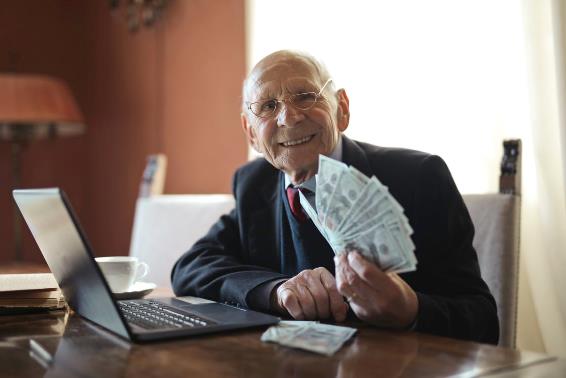 www.teraits.com
Por que os técnicos especializados em TI estão ganhando mais que alguns gestores de TI?
Márcio Moreira – Tera Serviços de TI - marciomoreira@teraits.com
Aumento da Demanda & Pandemia do COVID-19
Case de Empresa de Desenvolvimento de Software de Uberlândia
Crescimento do Número de Pessoas
Razões
Quebra da barreira do Trabalho Remoto:
Da resistência a não ter outra opção
Mostrou que funciona  Aceitação

Demanda por Tele Atendimento:
Apoiar as empresas a atenderem seus clientes

Demandas de Auto Atendimento:
Colocar mais funcionalidades na mão do próprio cliente para ele se atender
Revolução Agile
Pressão Competitiva das Empresas  Busca de Agilidade
Pirâmide Clássica de 100 DEV
Squads Agile
Lideranças:
1 Gerente
1 Arquiteto de Software
4 Product Owner (Analistas de Negócio)
2 Líderes de Comunidade (Coordenador)

Squads Desejada	Possíveis		Gaps
1 Scrum Master	4 Squads		11 SM
1 DEV Sênior	10 Squads		5 Sr
2 DEV Pleno		15 Squads
4 DEV Júnior		15 Squads

Novas Demandas:
Novas Squads  Mais Demandas de Sr
Migração
Soluções para Demanda de Pessoal
Concorrentes
Recrutamento Agressivo
Aceleração de Carreira
Aceleração de Entrada
Universidades
Volume de Vagas em TI
Ex.: Paraná Setor de TI cresce mais que a economia – Fonte: Assesspro
Volume de Formandos em TI
Fonte: ApInfo
Déficit de Profissionais de TI
Tempo Médio de Contratação em 2017: 70 dias
Fontes: Estadão, CIO, Computer World, Exame, IDG Now, Infortec, Canal Tech, TecHoje e Confap
Situação do Mercado de TI em 2018
Jornal do SBT – 29/9/2018 – Setor de TI tem 450k vagas em aberto
Situação do Mercado de TI em 2020
Jornal Vanguarda – 22/10/2020 – Empresa oferece curso com bolsa para TI
Situação do Mercado de TI em 2020
Out e Nov/2020
Resultado
Lei da Oferta e da Procura: Aumento Salários dos DEV Sênior/Especialistas
Adam Smith
Reflexão
“É inútil fechar os olhos à realidade. Se o fizermos, a realidade abrirá nossas pálpebras e nos imporá a sua presença”

Juscelino Kubitschek de Oliveira
Ex Presidente do Brasil
Por quanto tempo isso durará?
Efeito Exponencial das Tecnologias Digitais
Neuroscience
1. Mainframe
BioTech
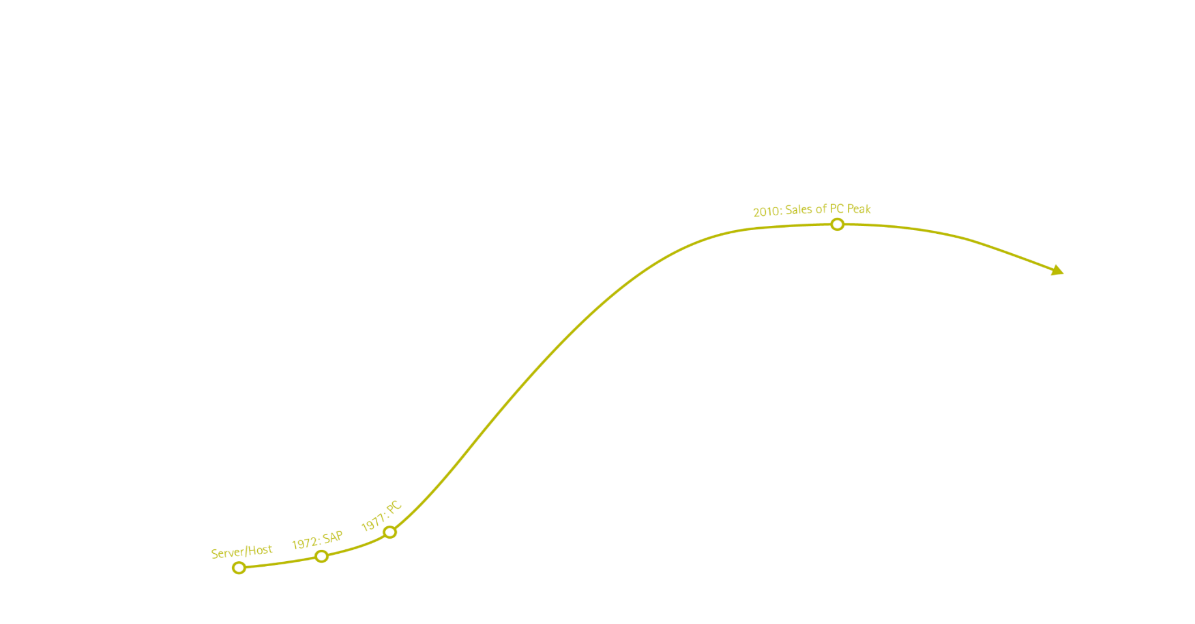 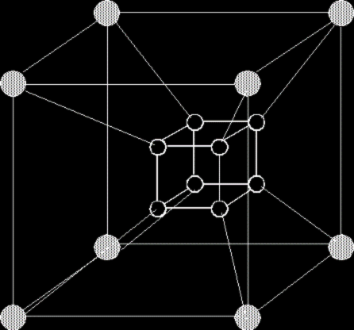 AI
2. PCs
Nanotech
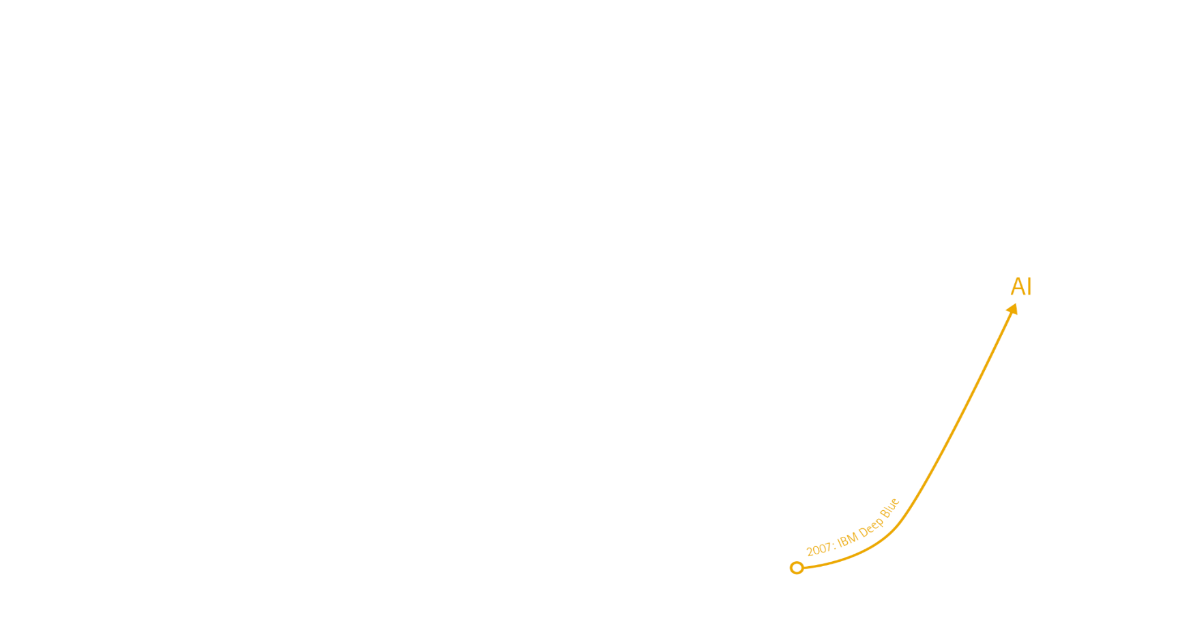 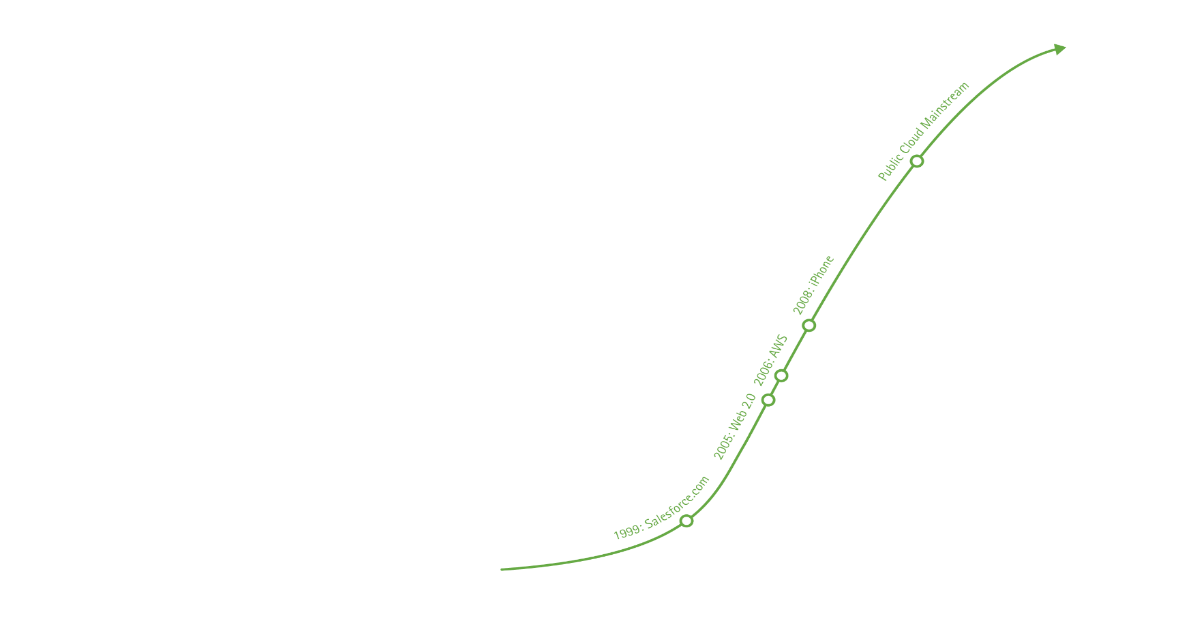 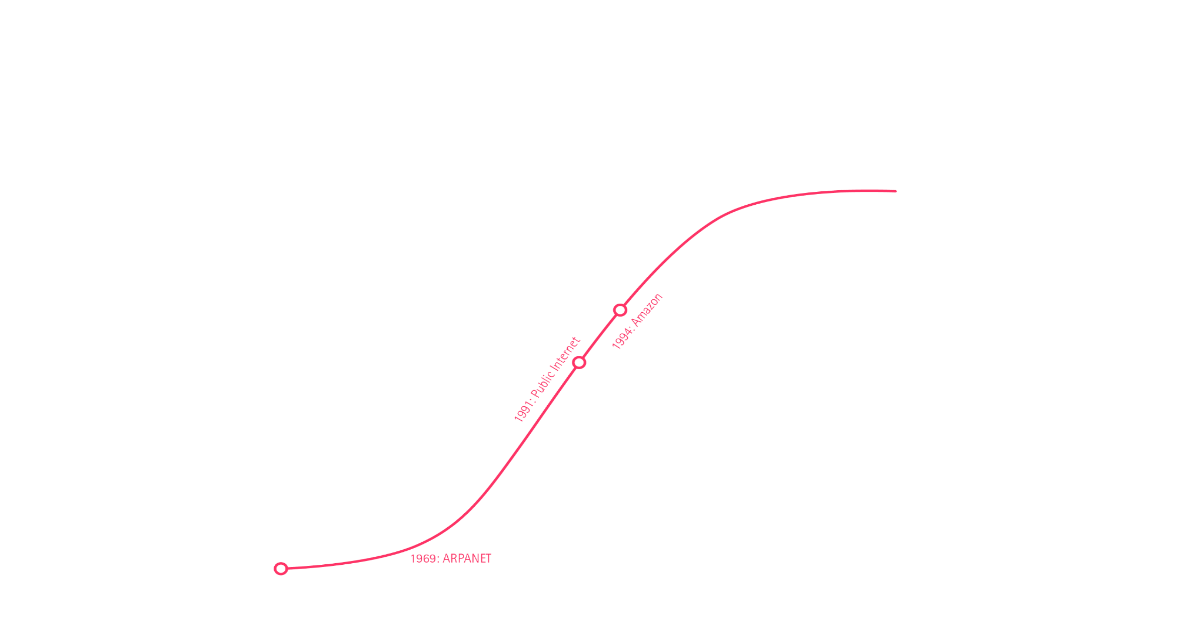 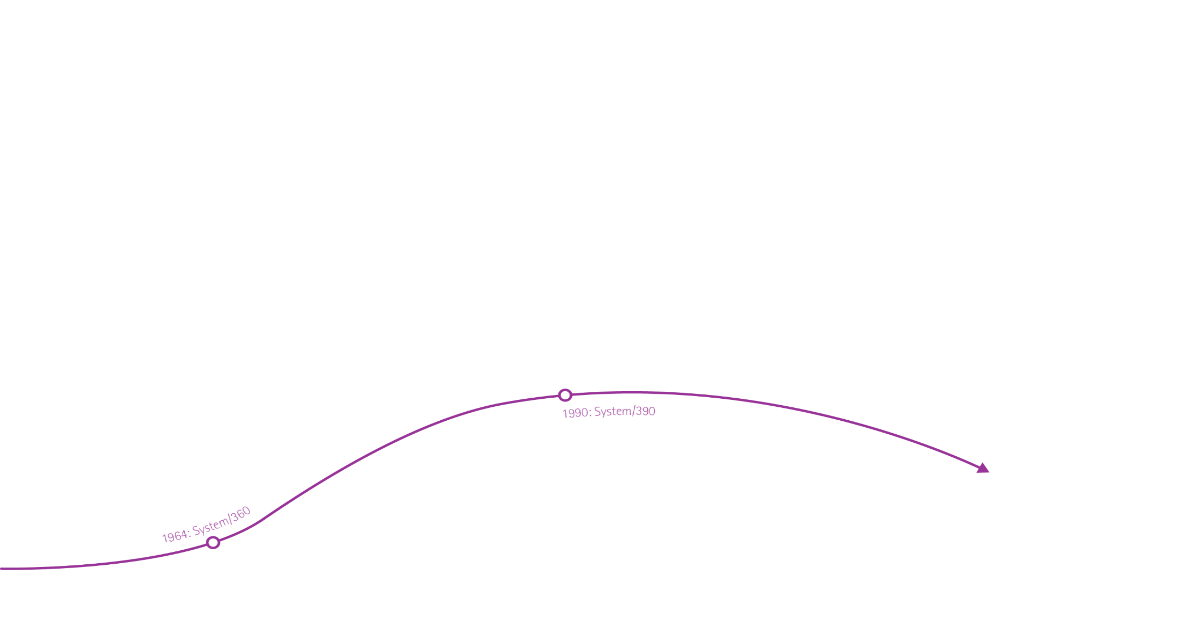 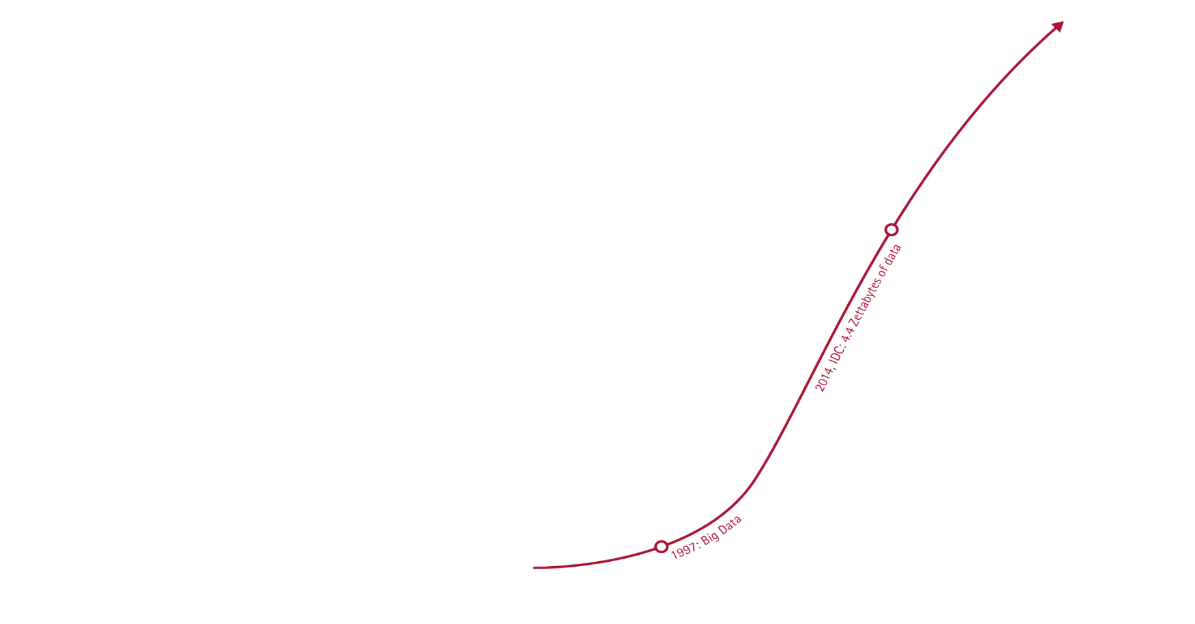 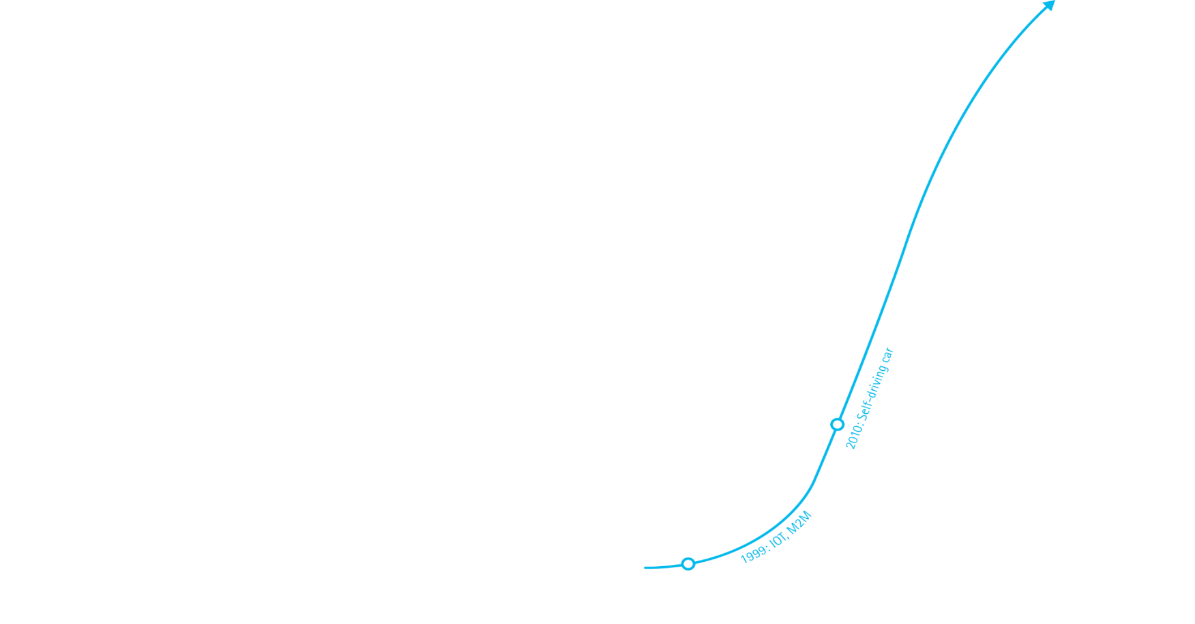 3. Internet
4. Mobility
energy
Robotics
Energy
5. Cloud
computing
Medicine
6. Big Data
7. IoT
8. AI
9. Quantum
Source: CBInsights – Unbundling consumer goods.
Time
1950
1960
1970
1980
1990
2000
2010
2020
2030
Hoje
Efeito Exponencial das Tecnologias Digitais
Unicórnios (startups que valem mais de 1B Us$)
Cases exponenciais de “disruptores” digitais
E nos últimos 3 anos?
Source: CB Insights
Os salários dos técnicos continuará em alta?
Case: Implantações de Operações em Contact Center de Uberlândia
Até 2019 – Duração das Atividades (Dias)
2020
1 Analista de Negócio
1 Arquiteto
4 DEVs (2Jr/1Pl/1Sr)
Provavelmente não!
1 Arquiteto de Soluções
Reflexão
“Uma empresa sem estratégia faz qualquer negócio.”

“A empresa deve buscar, e não evitar, as pressões e os desafios.”

Michael Eugene Porter
Harvard Business School
Arquitetura MVC
Model (DB), View (Formulários) e Control (Regras de Negócio)
Regras de Negócio
≥ 99% da Codificação Está
Ligada ao Negócio
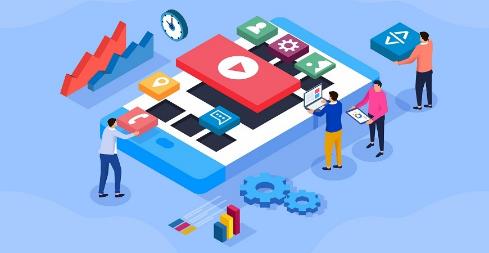 Validação de Dados
E se a gente simplificasse isso? Como?
Com “Low-Code” ou “No-Code”
Reflexão
“Os elefantes demoram a se adaptar, já as baratas sobrevivem em qualquer ambiente.”

Peter Ferdinand Drucker
Escritor & Consultor
Referências
Obrigado!
Siga-nos nas redes sociaisTera – Márcio Moreira